Acta de calificaciones finales de semestre (3-10018)
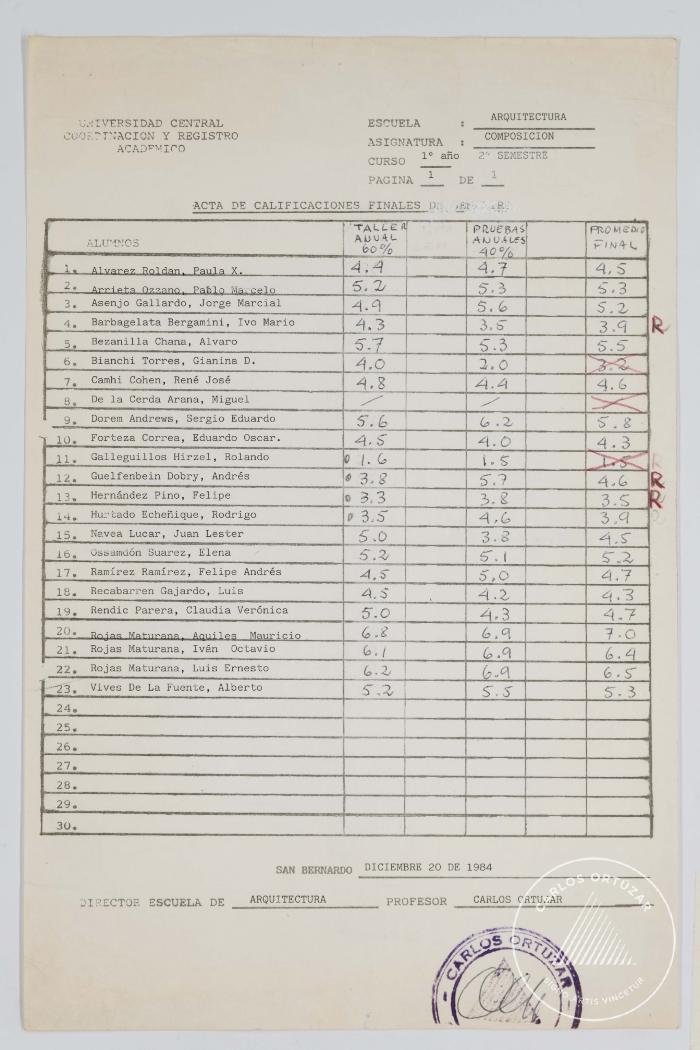 Premio Acero del Pacífico (5-20002-c1)